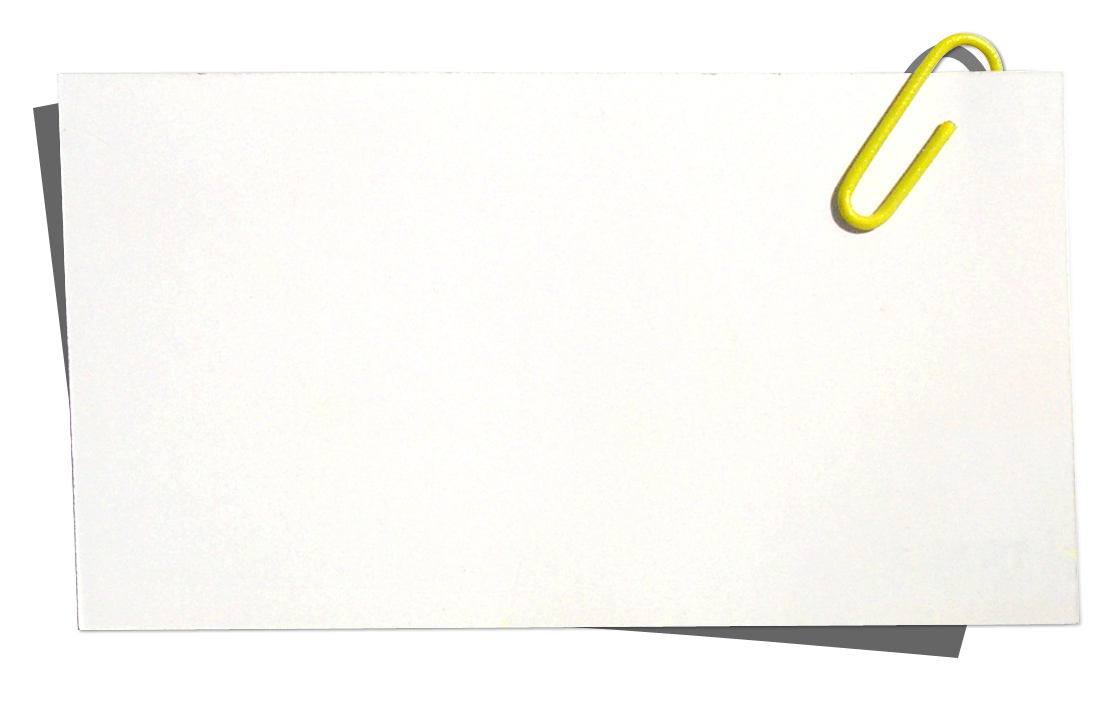 Порядок заключения трудового договора с бывшим государственным (муниципальным) служащим
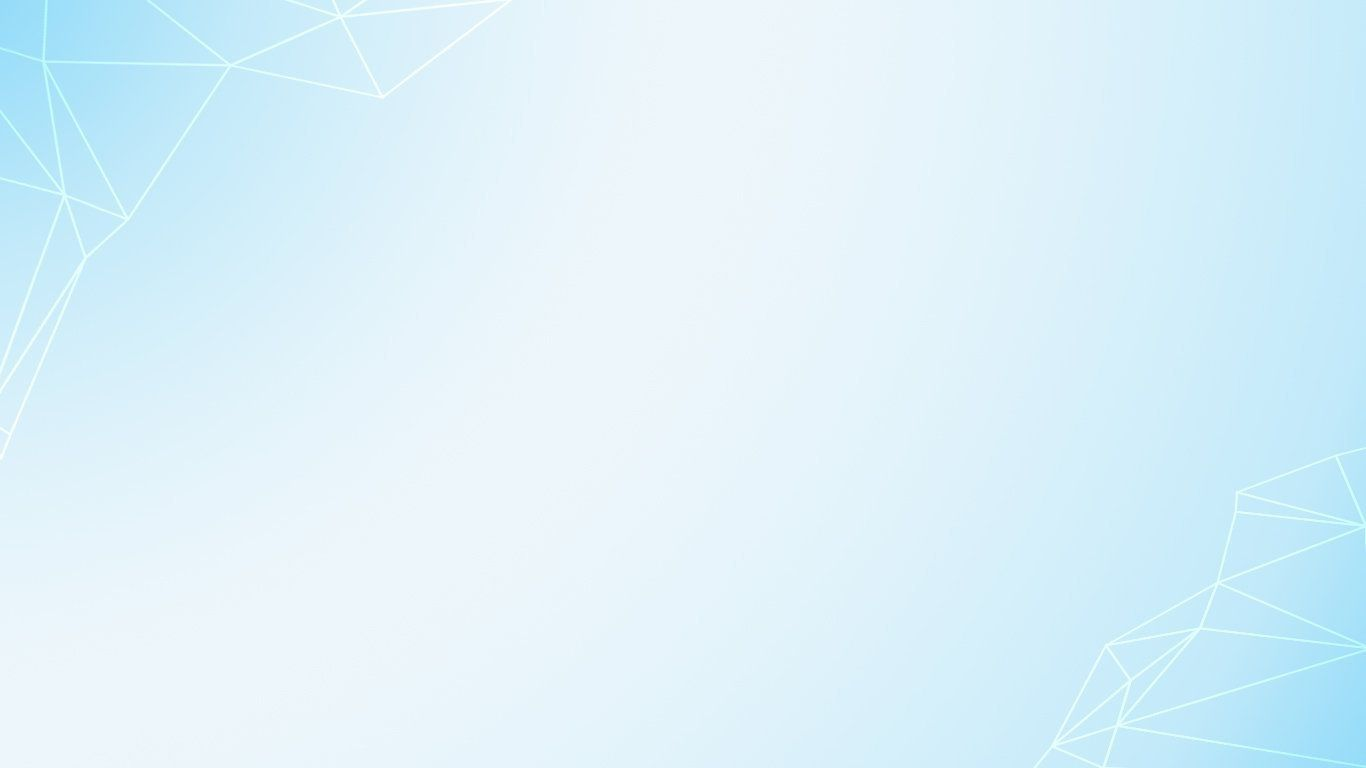 Как оформить сообщение о заключении договора с бывшим государственным (муниципальным) служащим
Сообщение оформляется на бланке организации и подписывается ее руководителем или уполномоченным лицом, подписавшим соответствующий договор. Подпись работодателя заверяется печатью организации или печатью кадровой службы (при наличии печатей).
В сообщении указываются следующие сведения:
•фамилия, имя, отчество (при наличии) гражданина (при изменении Ф.И.О. указываются прежние);
•число, месяц, год и место рождения гражданина;
•должность государственной (муниципальной) службы, которую замещал гражданин непосредственно перед увольнением с государственной (муниципальной) службы  (по сведениям, содержащимся в трудовой книжке и (или) сведениях о трудовой деятельности, предусмотренных  статьей 66.1 Трудового кодекса Российской Федерации за период прохождения государственной службы);
•наименование организации (полное, а также, если имеется, сокращенное).
При заключении с гражданином трудового договора, дополнительно указываются следующие сведения:
•дата и номер приказа (распоряжения) или иного решения работодателя о приеме гражданина на работу;
•дата заключения трудового договора (дата начала работы);
•срок, на который заключен трудовой договор (срок действия срочного трудового договора);
•наименование должности в соответствии со штатным расписанием, а также структурное подразделение организации (при наличии);
•должностные обязанности (основные направления поручаемой работы).
При заключении с гражданином  гражданско-правового договора дополнительно указываются следующие сведения: 
•дата и номер гражданско-правового договора;
•срок гражданско-правового договора (сроки начала и окончания выполнения работ (оказания услуг));
•предмет гражданско-правового договора (с кратким описанием работы (услуги) и ее результата);
•стоимость работы (услуги) по гражданско-правовому договору.
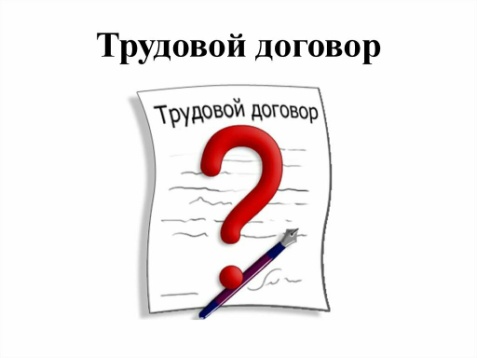 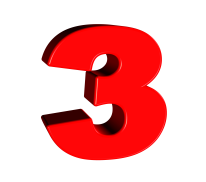 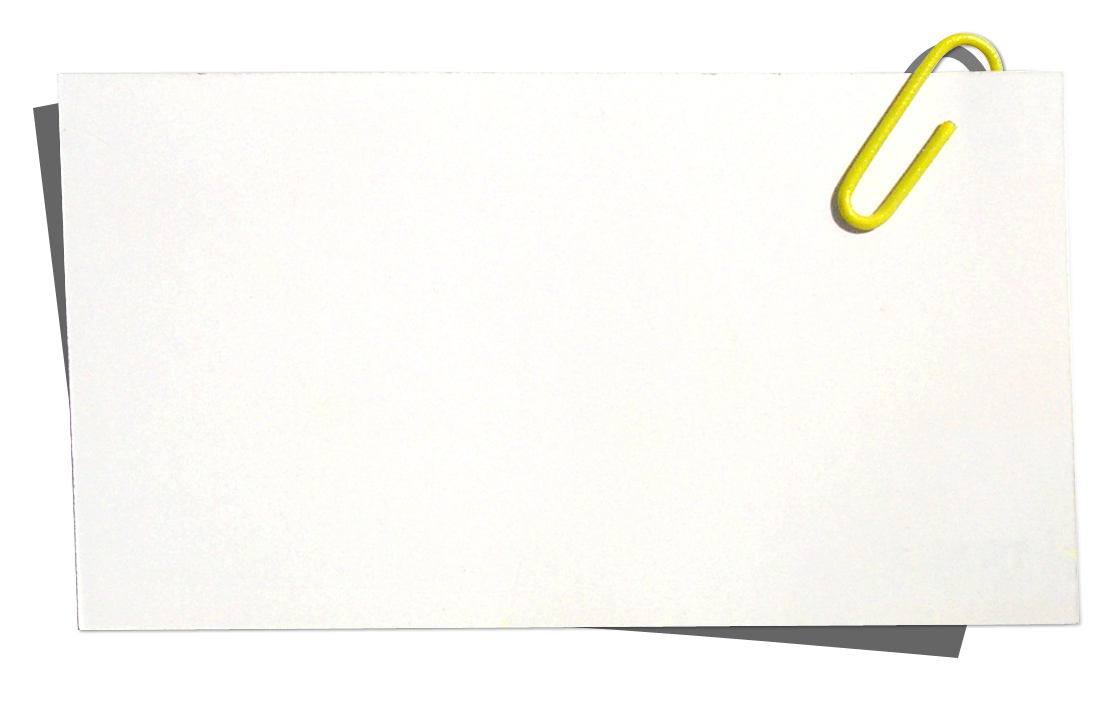 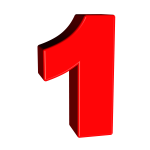 При заключении договора с бывшим государственным или муниципальным служащим выясните: 
включена ли должность, которую замещал гражданин, в перечень должностей с коррупционными рисками (далее – перечень); 
прошло ли два года после увольнения с государственной (муниципальной) службы.
Если должность включена в перечень и не истек двухлетний срок со дня увольнения с государственной (муниципальной) службы, НЕОБХОДИМО сообщить представителю нанимателя по последнему месту службы гражданина о заключении трудового договора или гражданско-правового договора (договоров) на выполнение работ (оказание услуг) (далее также – договор) если оплата труда или стоимость работ (услуг) по договору более 100 000 руб. в течение месяца.
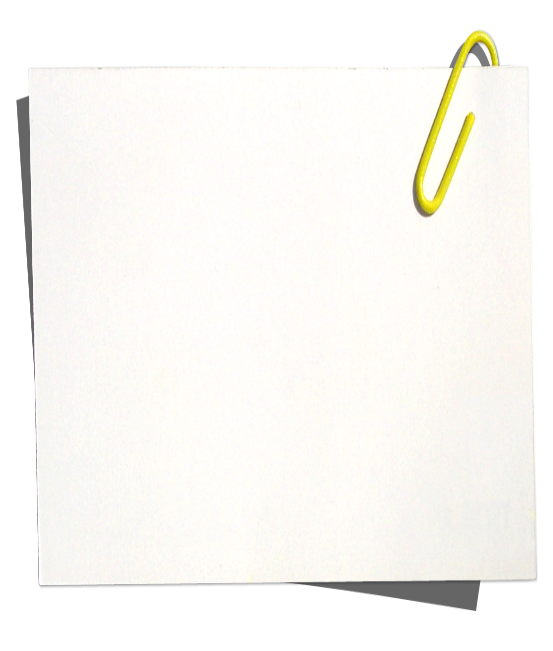 Федеральный закон от 25.12.2008 № 273-ФЗ «О противодействии коррупции»

Статья 64.1 Трудового кодекса Российской Федерации
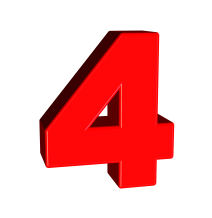 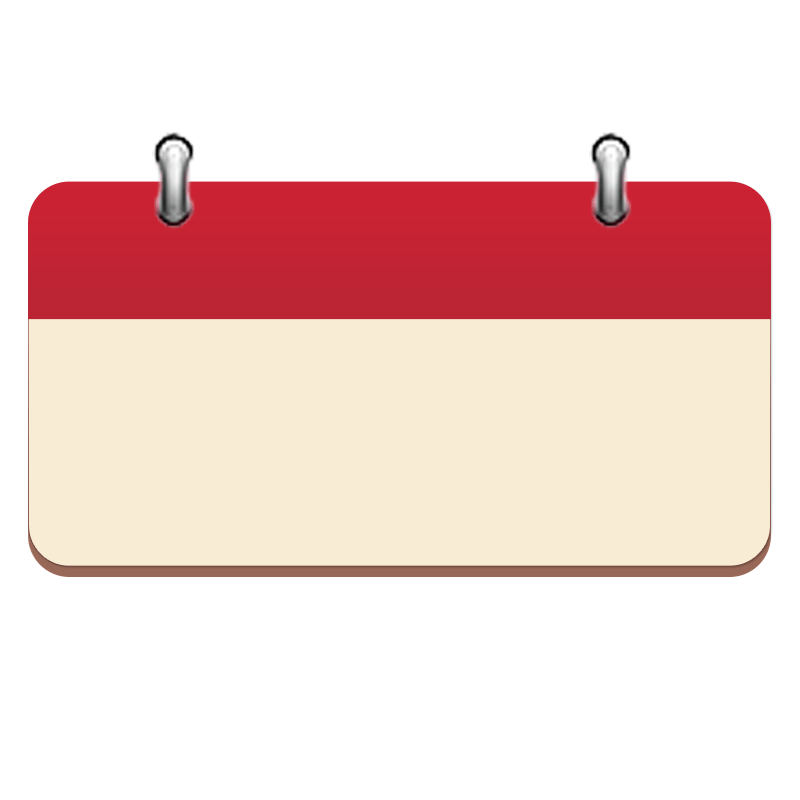 Неисполнение обязанности по сообщению о заключении договора                   с бывшим государственным (муниципальным) служащим                      влечет административную ответственность по статье 19.29 КоАП РФ в виде штрафа:
На граждан в размере от 2 тысяч до 4 тысяч рублей,
На должностных лиц – от 20 тысяч до 50 тысяч рублей,
На юридических лиц – от 100 тысяч до 500 тысяч рублей.
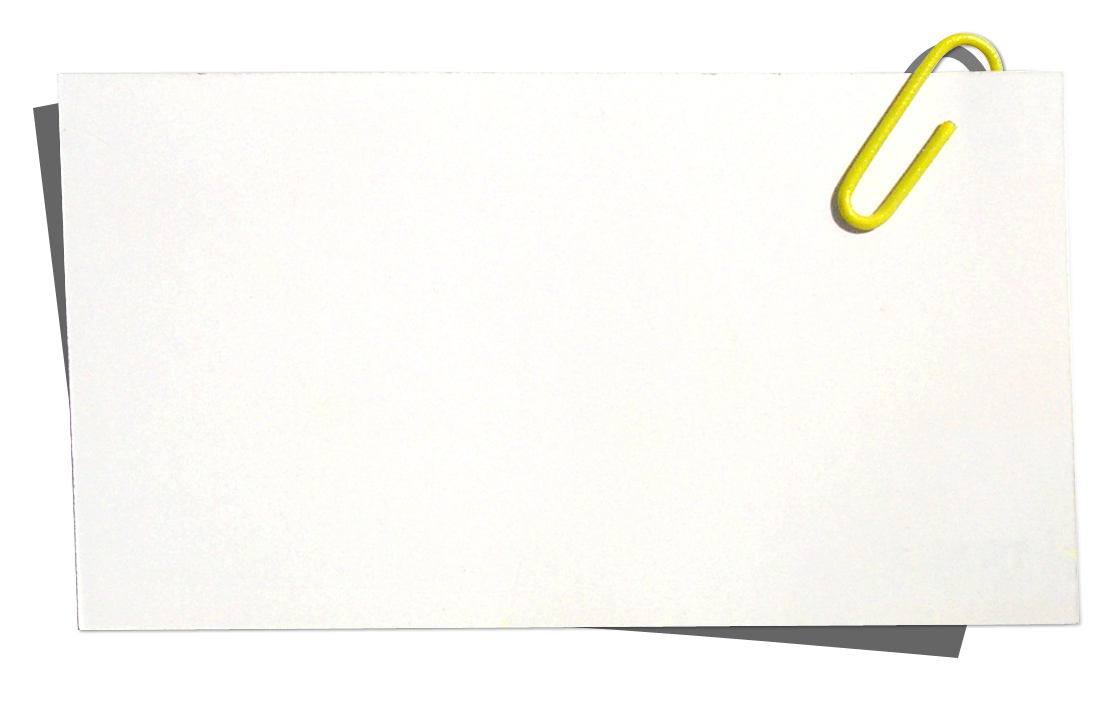 Срок для сообщения о заключении договора с бывшим государственным или муниципальным служащим:
Сообщение о заключении договора направляется представителю нанимателя в 10-дневный срок со дня заключения договора.
Срок для направления сообщения о заключении договора исчисляется в календарных днях. Течение срока начинается на следующий день за днем заключения договора или фактического допущения бывшего служащего к работе с ведома или по поручению работодателя (его уполномоченного представителя). Если последний день срока приходится на нерабочий день, днем окончания срока считается ближайший следующий за ним рабочий день (статьи 191-193 Гражданского кодекса Российской Федерации).
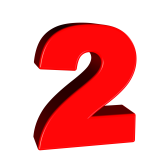 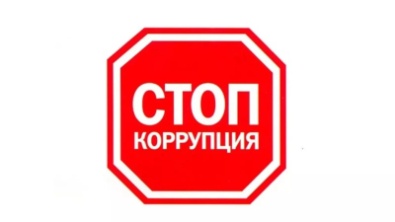